21064.- ADQUISICIÓN DE SUBESTACIÓN DE 15 KVA TRIFÁSICO Y ALIMENTADOR PRINCIPAL A BASE DE MEDICIÓN DE BOMBEO  DEL INFONAVIT, INCLUYE FLETES Y MANIOBRAS, DESMANTELAMIENTO, MANTENIMIENTO, ACOMETIDA Y TODO LO NECESARIO PARA SU CORRECTO FUNCIONAMIENTO
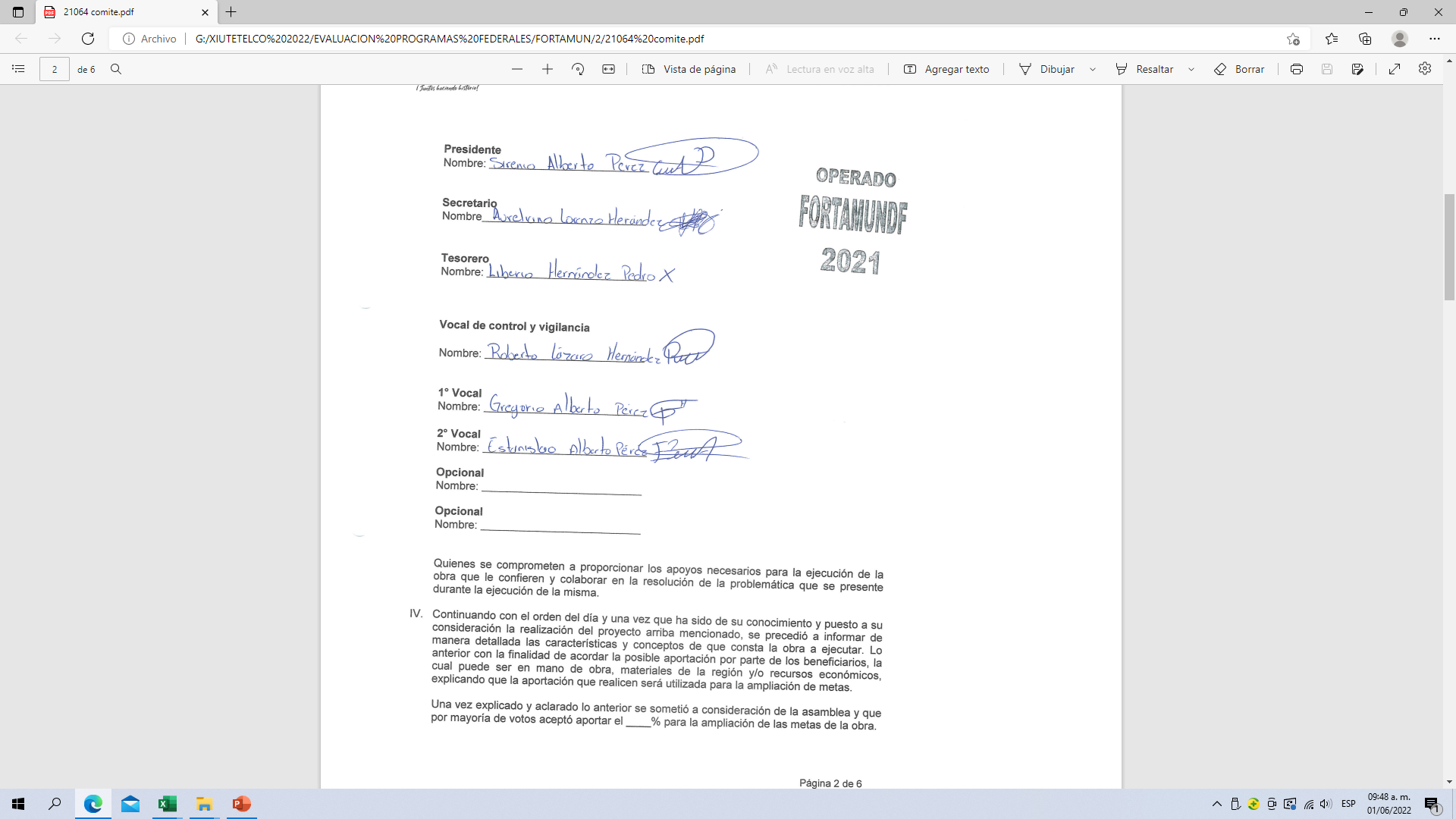 21069.- INSTALACIÓN DE DOS BANCOS DE CAPACITORES DE 25 KVAR 3F A 480 VOLTS PARA EL BOMBEO DE AGUA POTABLE DE LA LOCALIDAD DE SAN ANTONIO Y LA COL. EL CALVARIO, DEL MUNICIPIO DE XIUTETELCO, PUEBLA
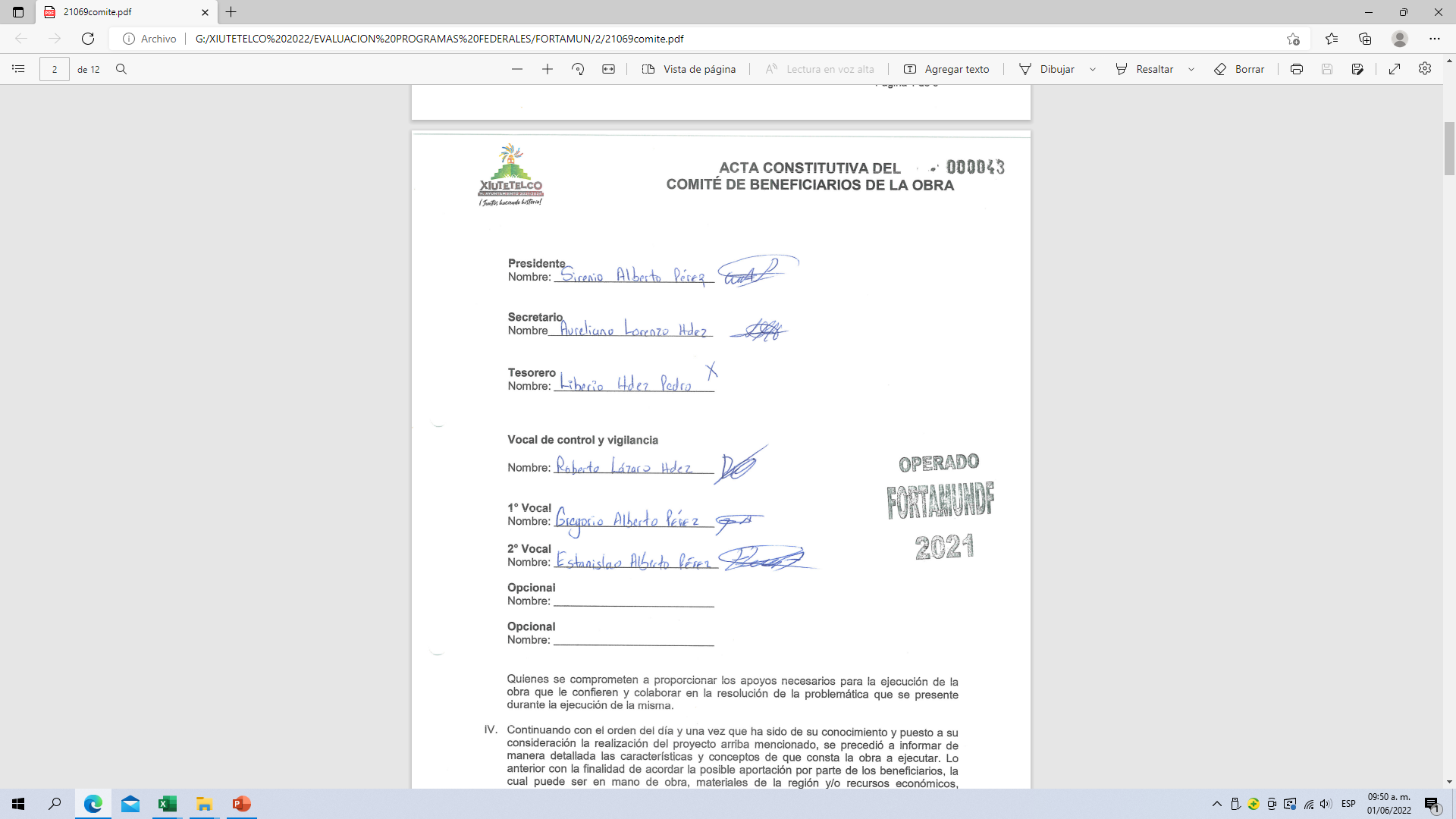 21070.- MANTENIMIENTO A BOMBA DE AGUA SUMERGIBLE DE 75 HP UBICADO EN EL CALVARIO, MUNICIPIO DE XIUTETELCO, PUEBLA
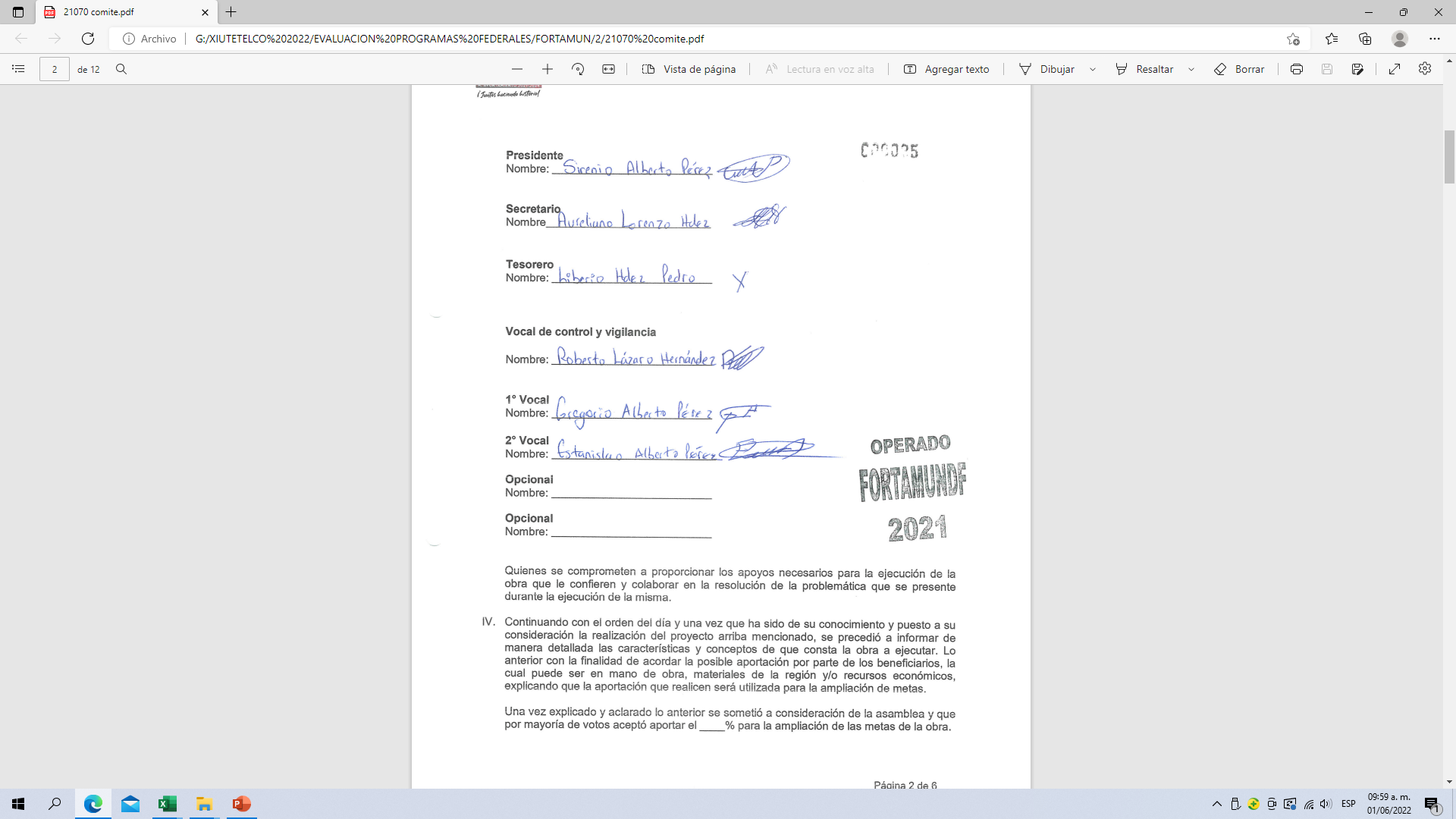 21071.- CONSTRUCCIÓN DE PAVIMENTO CON CONCRETO HIDRÁULICO EN LA CALLE MAXIMINO ÁVILA CAMACHO ENTRE CALLE LAS FLORES Y CALLE DE LAS CARRERAS, EN LA LOCALIDAD SAN JUAN, XIUTETELCO, PUEBLA
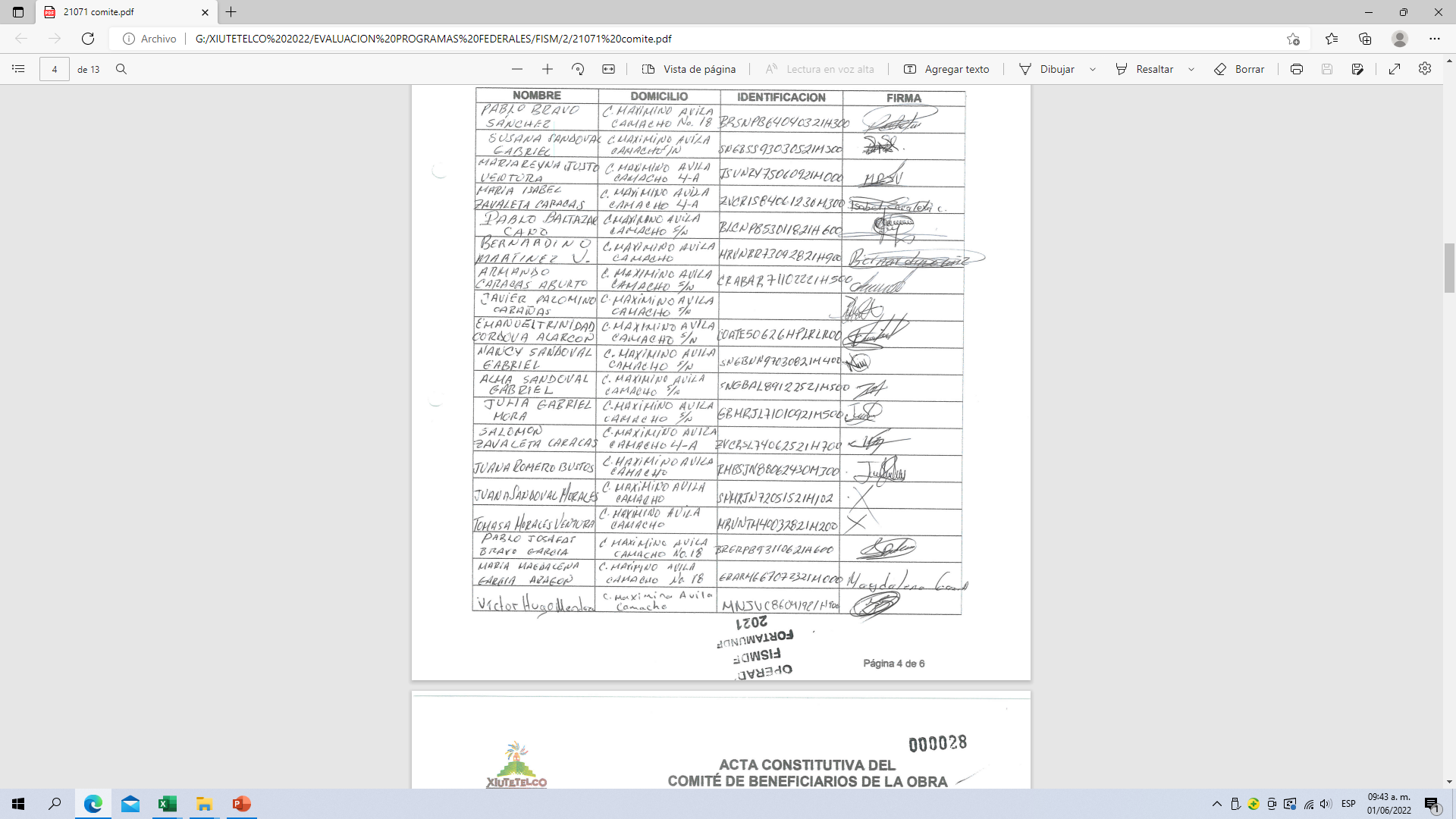 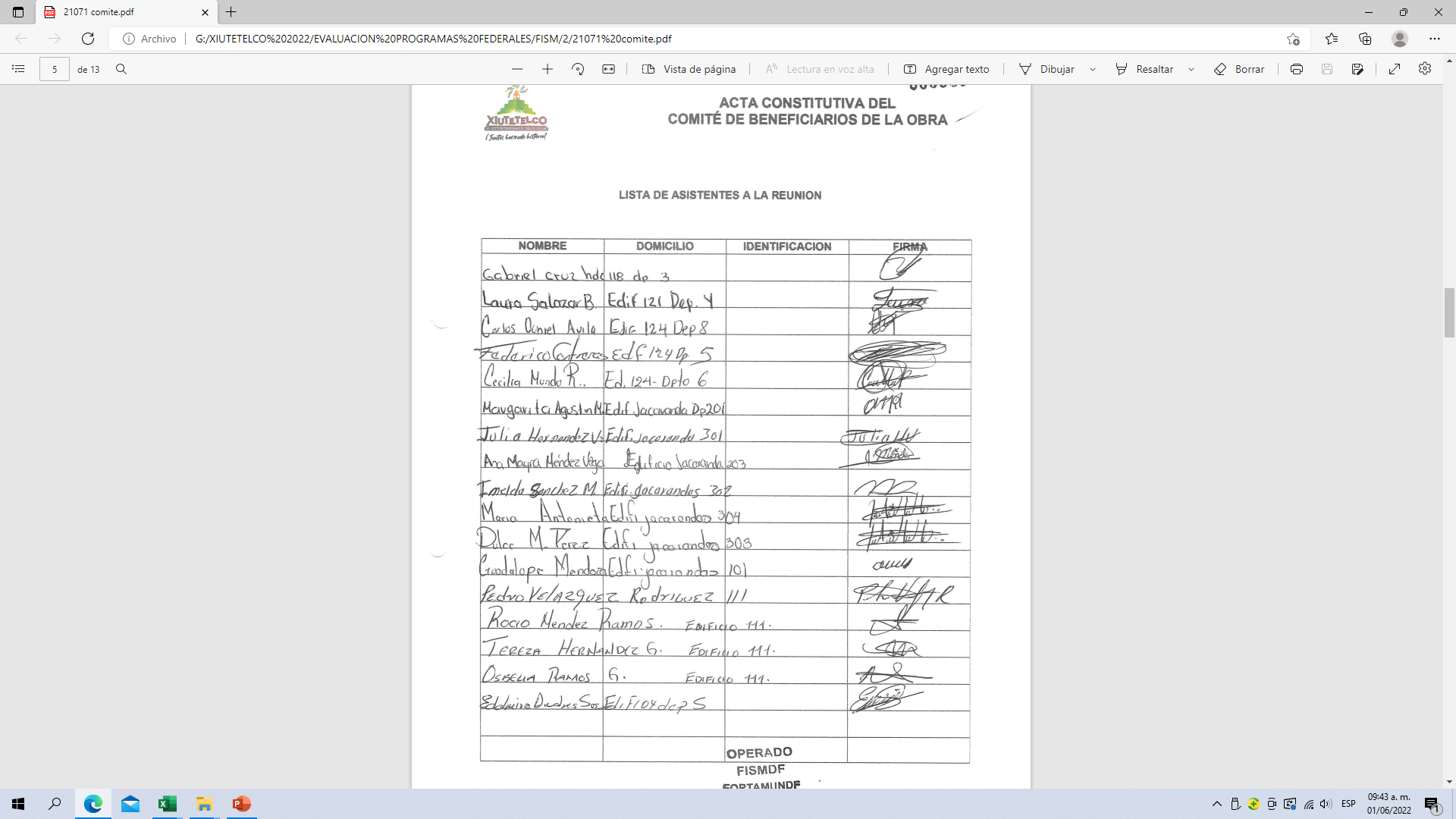 21072.- CONSERVACION Y MANTENIMIENTO DE CAMINOS EN LAS LOCALIDADES DE SAN JOSÉ, SAN SALVADOR, SECCIÓN SEGUNDA, SAN ISIDRO, LA CANTERA Y LA VENTANA, DEL MUNICIPIO DE XIUTETELCO, PUEBLA
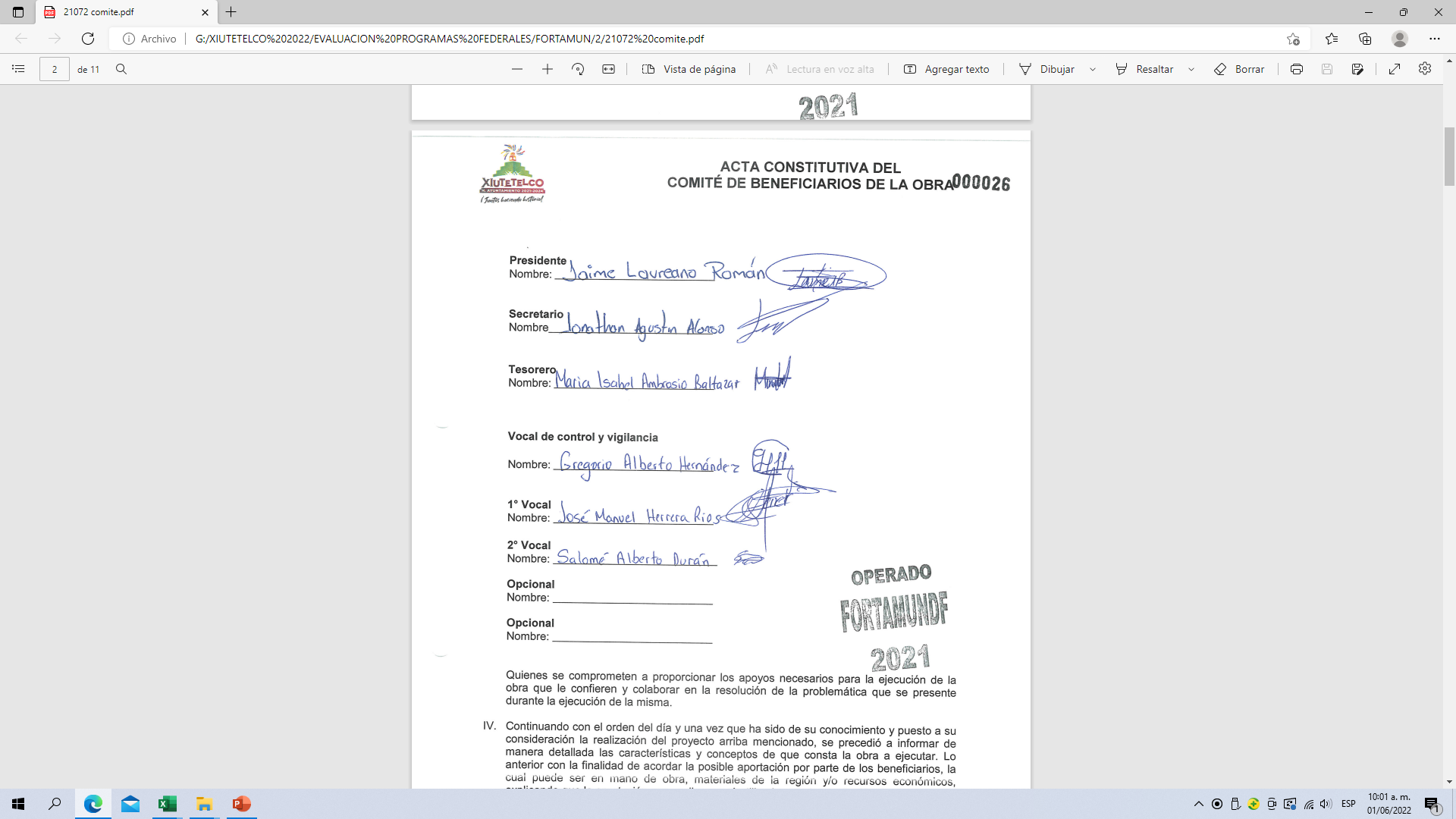 21073.- CONSERVACION Y MANTENIMIENTO DE CAMINOS EN LAS LOCALIDADES DE TOMAQUILAPA, BARRIO CHIQUITO, EL AGUAJE ATOLUCA, ATECAX, SAN ANTONIO Y SAN ANDRÉS DEL MUNICIPIO DE XIUTETELCO, PUEBLA
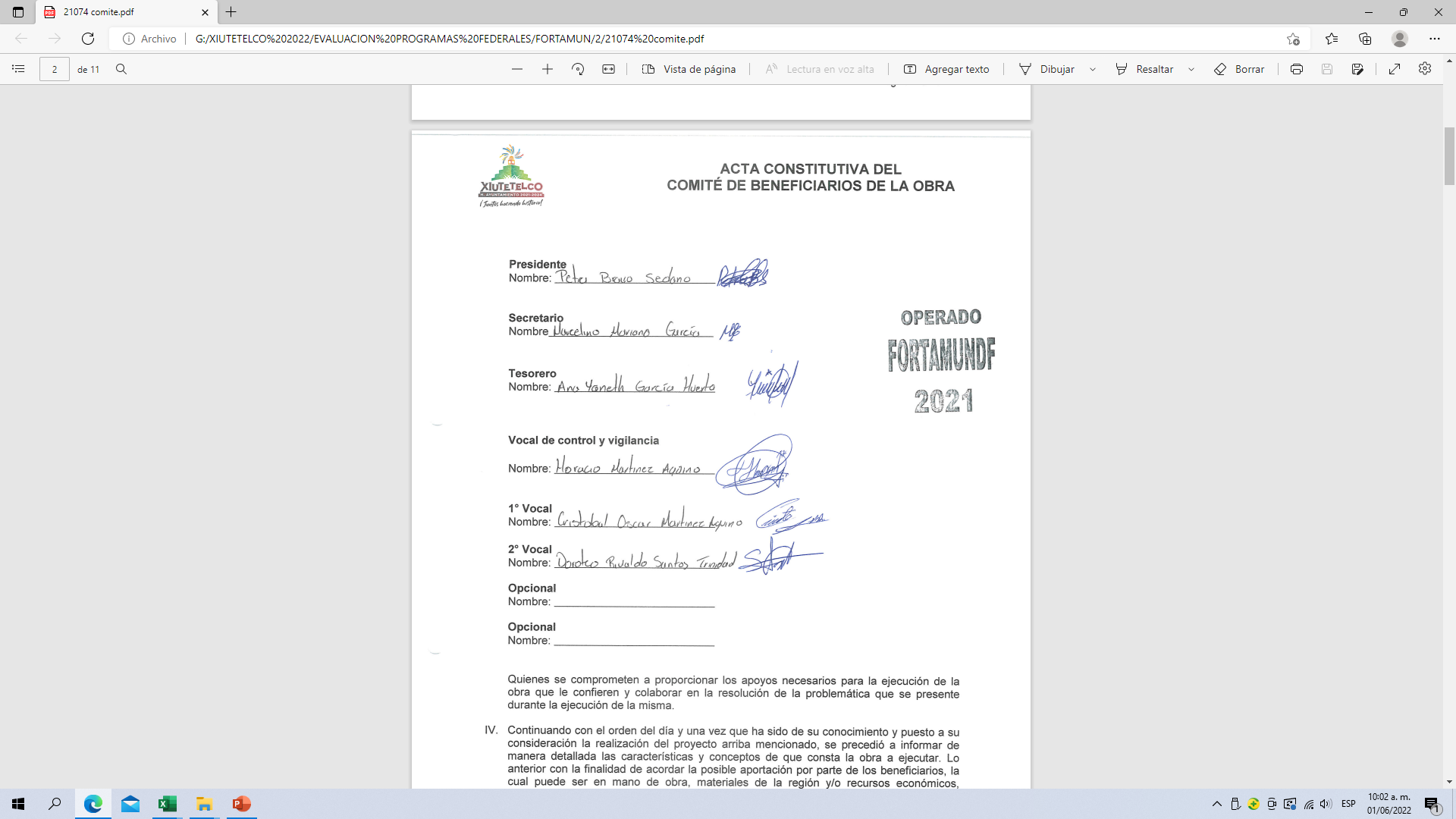 21074.- ADQUISICIÓN DE LUMINARIAS PARA MANTENIMIENTO DE ALUMBRADO PÚBLICO EN LA CABECERA MUNICIPAL DE XIUTETELCO, PUEBLA
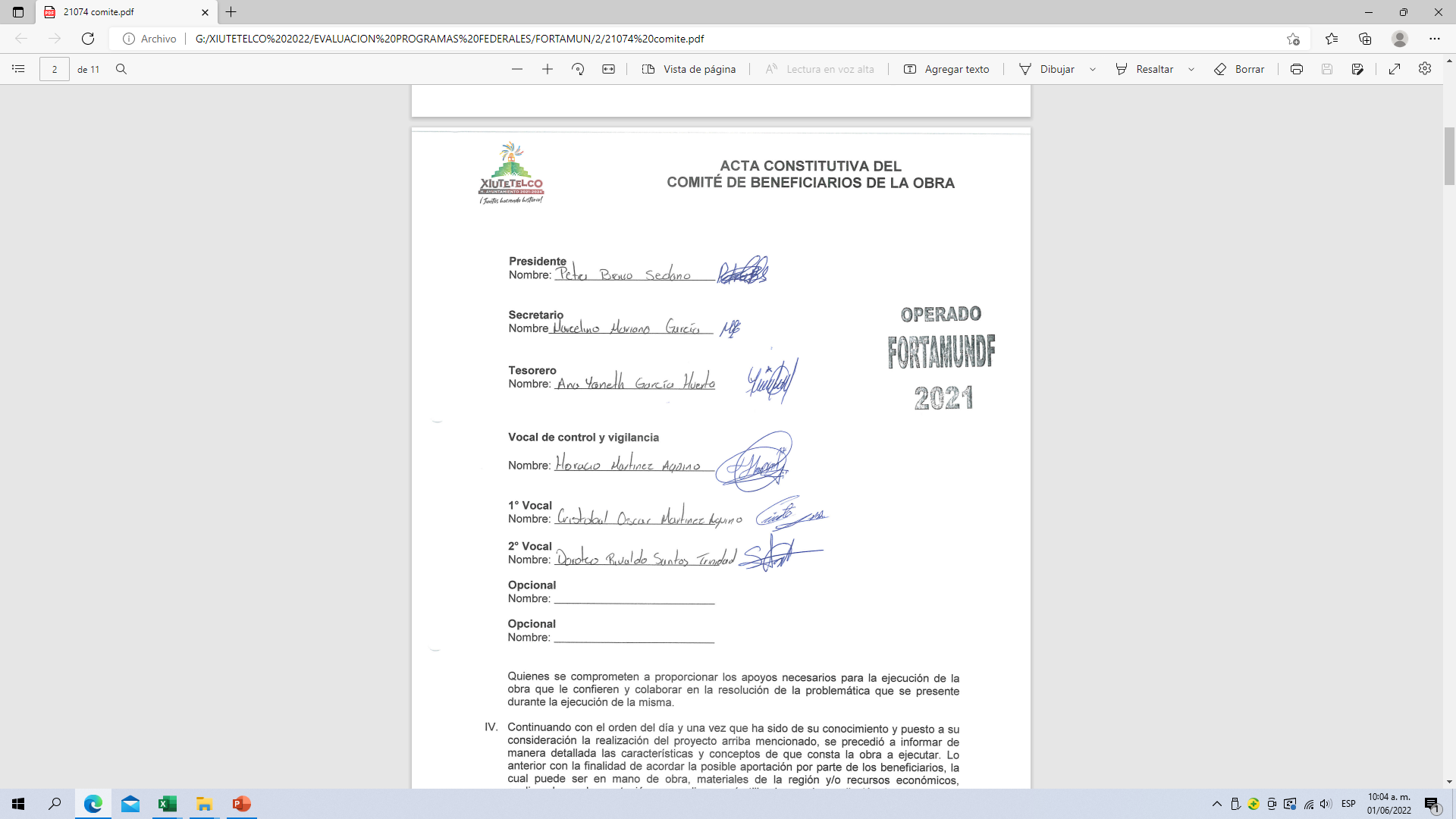 21075.- ADQUISICIÓN DE PINTURA E IMPERMEABILIZANTE PARA MANTENIMIENTO DE ESPACIOS PÚBLICOS, DEL MUNICIPIO DE XIUTETELCO, PUEBLA
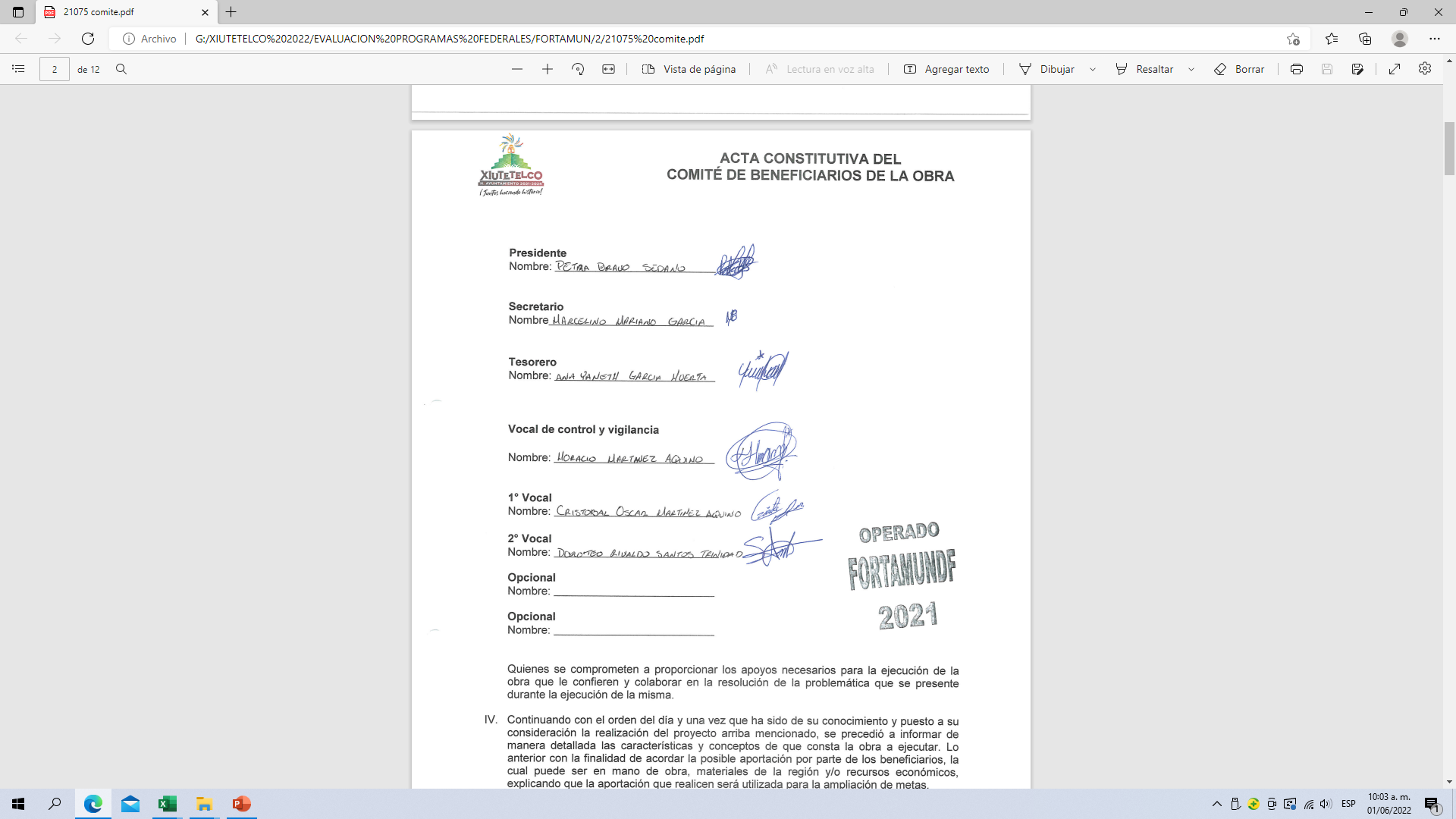